Contraceptives
Kamal Kumar Gupta
Birth control
Restricting the number of children by various methods designed to control fertility and prevent conception.
Contraceptive methods
Preventive methods to help women to avoid unwanted pregnancy
They include all the temporary and permanent measures to prevent pregnancy resulting from coitus
Family planning/Contraception
214 million women of reproductive age in developing countries who want to avoid pregnancy are not using a modern contraceptive method
Family planning / contraception reduces the need for abortion, especially unsafe abortion
Family planning reinforces people’s rights to determine the number and spacing of their children
By preventing unintended pregnancy, family planning /contraception prevents deaths of mothers and children
Choice of contraceptives
Safe
Effective
Acceptable
Inexpensive
Reversible
Simple to administer
Independent of coitus
Long lasting to obviate frequent administration and require no or little medical supervision
No contraceptive is ideal
A contraceptive may be suitable to one group may be unsuitable to other because of different cultural pattern, religious belief and socio-economic conditions.
Cafeteria choice: an individual can choose according to needs and wishes
Spacing methods (reversible)
Complete abstinence
Coitus interruptus
Periodic abstinence
Rhythm
Natural family planning method
Basal body temparature method
Cervical mucus method
Symptothermal method
Lactational amnorrhoea
Complete abstinence
Drawbacks: 
It amounts repression of natural force causes temperamental changes and even leads to nervous breakdown
Coitus interruptus
Oldest method, involve no cost
The male withdraw before ejaculation
Tries to keep sperm out of the woman's body, preventing fertilization
Limitation: precoital secretion of male may contain sperm
Delay in withdrawal
96% with correct and consistent use; 73% as commonly used
Coitus interruptus
One of the least effective methods, because proper timing of withdrawal is often difficult to determine, leading to the risk of ejaculating while inside the vagina
Side effects: pelvic congestion-Pelvic congestion syndrome is a condition that causes chronic pelvic pain
Vaginismus-Vaginismus is a condition involving a muscle spasm in the pelvic floor muscles
Anxiety neurosis
If couple go for no contraceptive than coitus interruptus along with abstinence and abortion is the only answer
Safe period: rhythm method
Calendar method: Ogino 1930
Ovulation takes place 12-16 days before the onset of menstruation
Life of sperm in female duct: 1-5 days
Life of ova: 12-24 h after ovulation
Days of conception: Shortest cycle minus 18 days gives the first day of the fertile period and the longest cycle minus 11 days gives the last day of the fertile period
The case where such calculations are not possible it is advised to avoid intercourse from 8-22 days
Safe period: rhythm method
91% with correct and consistent use. 75% with common use
Drawback of rhythm method
Irregular menstrual cycles
High degree of motivation and cooperation
Compulsory abstinence for one half of the month: programmed sex; alternative contraceptive methods may be use
High failure rates due to wrong calculations, inability to follow calculations, irregular use and taking chance
Safe period: rhythm method
Medical complications
Ectopic pregnancy-conception late in the menstrual cycle
Embryonic abnormalities-conception involving either an over aged sperm or ovum
Natural family planning method
Principle same as rhythm method but here the woman take clue from some of the physiological signs and symptoms associated with ovulation
Basal body temperature method
Cervical mucus method
Symptothermal method
Basal body temperature method
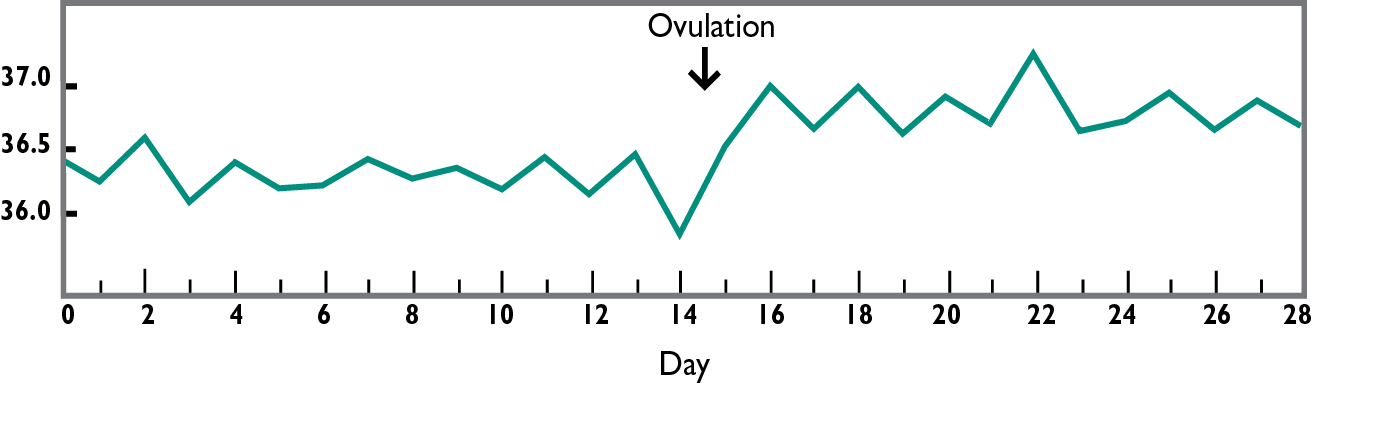 Rise in temperature at the time of ovulation as a result of increase in the production of progesterone
Woman takes her body temperature at the same time each morning before getting out of bed observing for an increase of 0.2 to 0.5 degrees C.
BBT is reliable if intercourse is restricted to post ovulatory infertile period commencing 3 days after the ovulatory temperature rise
99% effective with correct and consistent use. 75% with typical use
Cervical mucus method (Two day method)
Billing method: based on change in characteristics of cervical mucus at the time of ovulation- it becomes watery, clear, smooth, slippery and profuse
After ovulation under the influence of progesterone it become thicken and lessen in the quantity
96% with correct and consistent use. 86% with typical or common use
Difficult to use if a woman has a vaginal infection or another condition that changes cervical mucus. Unprotected coitus may be resumed after 2 consecutive dry days (or without secretions)
Need motivation in the women; in India not very practical
Symptothermal method
Principle same as rhythm method but here the woman take clue from some of the physiological signs and symptoms associated with ovulation
This method involve temperature, cervical mucus and calendar technique to identify the fertile period
Double check
98% with correct and consistent use. Reported 98% with typical use
Lactational amenorrhoea
Temporary contraception for new mothers whose monthly bleeding has not returned; requires exclusive or full breastfeeding day and night of an infant less than 6 months old
Prevents the release of eggs from the ovaries (ovulation)
Role of prolactin
99% with correct and consistent use 98% as commonly used
A temporary family planning method based on the natural effect of breastfeeding on fertility
Spacing methods (reversible)
Barrier methods (physical): prevent sperm from gaining access to the uterine cavity and uterine tubes. In addition to preventing pregnancy, methods (male condom and vaginal pouch) may also provide some protection against sexually transmitted diseases (STDs) such as AIDS
Male condom 
Female condom
Cervical cap (with spermicide)
Diaphragm (with spermicide)
Male condom
A male condom is a nonporous, latex covering placed over the penis that prevents deposition of sperm in the female reproductive tract.
Pressure
98% with correct and consistent use; 85% as commonly used
Condom with spermicide
Pregnancy risk
Advantages and disadvantages
Easy availability, safe and inexpensive, easy to use, no side effects, compact and disposable, provide protection against pregnancy and STD
Disadvantage: incorrect use may cause slip off or tearing
Some complain it interfere with sex sensation
Female condoms
A vaginal pouch, sometimes called a female condom, is designed to prevent sperm from entering the uterus. 
It is made of two flexible rings connected by a polyurethane sheath.
One ring lies inside the sheath and is inserted to fit over the cervix; the other ring remains outside the vagina and covers the female external genitals.
Pre-lubricated with silicon
Can be inserted up to eight hours before sex
90% with correct and consistent use 79% as commonly used
High cost and acceptability are major constrain
Up to 21 out of 100 women will become pregnant in a year of typical use of female condoms — possibly because they don't use condoms every time they have sex
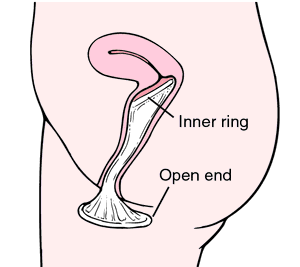 Diaphragm or cervical cap
Each of these barrier methods are placed inside the vagina to cover the cervix to block sperm
The diaphragm is shaped like a shallow cup. The cervical cap is a thimble-shaped cup
Before sexual intercourse, the female insert them with spermicide to block or kill sperm 
Visit doctor for a proper fitting because diaphragms and cervical caps come in different sizes. 
Typical use failure rate for the diaphragm: 17%.
Diaphragm
A diaphragm is a rubber, dome-shaped structure that fits over the cervix and is used in conjunction with a spermicide
It can be inserted by the female up to 6 hours before intercourse. The diaphragm stops most sperm from passing into the cervix and the spermicide kills most sperm that do get by
Although diaphragm use does decrease the risk of some STDs, it does not fully protect against HIV infection because the vagina is still exposed
Cervical cap
It resembles a diaphragm but is smaller and more rigid. It fits snugly over the cervix and must be fitted by a health-care professional 
Spermicides should be used with the cervical cap
Can be inserted hours before sex and remain in place for up to 48 hours
Chemical methods
Foam tablets, foam aerosols
Cream- jellies and paste
Suppositories-inserted manually
Soluble films-  C films inserted manually
Nonoxynol-9 is the  primary chemical in spermicides to inhibit sperm motility

The modern spermicide are surface active agents which attaches themselves with the spermatozoa and inhibit oxygen uptake and kill the sperm
Spacing methods (reversible)
Hormonal methods
Oral contraceptives
Combined pill 0.3 1–2
Seasonale® 0.3 1–2
Minipill 0.5 2

Non-oral contraceptives
Contraceptive skin patch 0.1 1–2
Vaginal contraceptive ring 0.1 1–2
Emergency contraception 25 25
Hormone injections 0.3 1–2
Spacing methods (reversible)
Intrauterine devices (copper T 380 A®) 0.6 0.8
Spermicides (alone)
Hormonal methods
Oral contraceptives
Combined pill 0.3 1–2
Seasonale® 0.3 1–2
Minipill 0.5 2
Non-oral contraceptives
Contraceptive skin patch 0.1 1–2
Vaginal contraceptive ring 0.1 1–2
Emergency contraception 25 25
Hormone injections 0.3 1–2
Intrauterine devices (copper T 380 A®) 0.6 0.8
Spermicides (alone)
Surgical sterilization
Vasectomy 0.10 0.15
Tubal ligation
Surgical sterilization
Vasectomy
Tubal ligation